PEMELIHARAAN PERANGKAT LUNAK
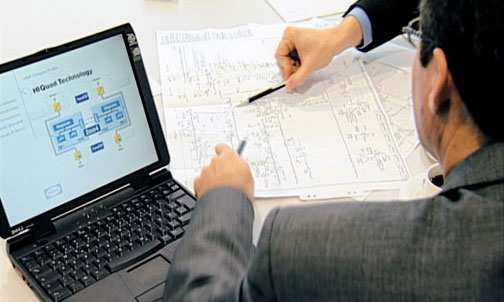 Teknik Informatika 
		 UNIKOM
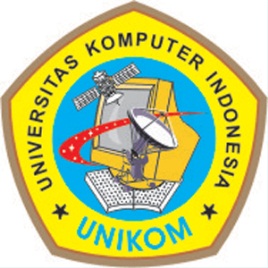 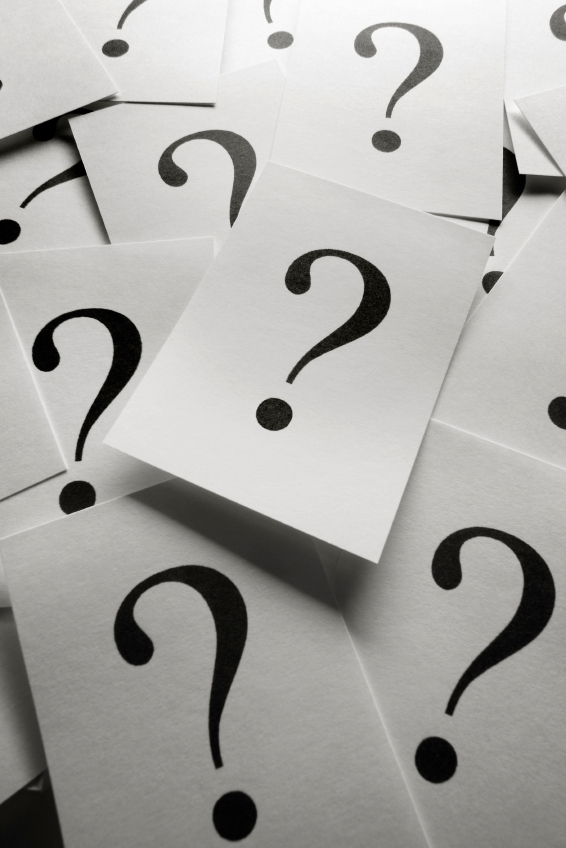 Pemeliharaan P/L
Kenapa butuh tahap pemeliharaan?
Jenis Evolusi
Aktivitas Pemeliharaan
Strategi Evolusi
Kenapa Butuh Tahap Pemeliharaan
Adanya kebutuhan  baru. Sebagai contoh pada saat   
   ini berkembangnya perangkat lunak berbasis Web.
 Untuk mengurangi kompleksitas, biaya , waktu  
  pemasaran. Sebagai contoh pemanfaatan dari  
  bahasa perkembangan bahsa pemrograman tingkat 
  tinggi. 
 Mengurangi cacat. Sebagai contoh dengan cara 
  membuat standarisasi dari pengkodean yang tidak 
  sesuai.
Kenapa Butuh Tahap Pemeliharaan
EVOLUSI

EVOLUSI
EVOLUSI
Jenis Evolusi
Pembangunan Perangkat Lunak
	Yang termasuk dalam pembangunan perangkat lunak itu sendiri meliputi dari daur hidup perangkat lunak, yaitu : permintaan (requirement), spesifikasi, perancangan (design), testing dan sebagainya.   
Perawatan Perangkat Lunak
	Merupakan proses-proses untuk memperpanjang waktu penggunaan sistem perangkat lunak yang ada, sehingga tetap dapat dipergunakan sebagaimana mestinya sesuai dengan baik.
Migrasi Perangkat Lunak
	Merupakan proses-proses yang memindahkan sistem yang ada ke sistem yang baru dikarenakan perkembangan dari kebutuhan perangkat lunak tersebut.
“Laws “ Evolusi (Lehman)
Perubahan yang terus menerus secara kontinyu.
Meningkatnya kompleksitas.
Aturan yang fundamental dari sebuah program evolusi.
Tetap dijaga stabilitas dari organisasinya.
Tetap familiarity.
Aktivitas Pemeliharaan
1. Perawatan yang dilakukan untuk penyesuaian (Adaptive Maintenance)
	Melakukan pengawasan terhadap sistem yang akan berubah, seperti melakukan pertemuan untuk membahas mengenai permintaan dari kebutuhan baru.
2. Perawatan yang dilakukan untuk perbaikan (Corrective Maintenance)
	Melakukan pengawasan setiap saat sehingga sistem berjalan sesuai dengan fungsinya, seperti dengan cara membuat laporan dari kesalahan yang timbul.
Aktivitas Pemeliharaan
3. Perawatan yang dilakukan untuk penyempurnaan (Perfective Maintenance)
	Memperbaiki beberapa aspek agar sistem dapat meningkatkan kebutuhan yang diperlukan dimasa yang akan datang, seperti melakukan serangkaian tes.  
4. Perawatan yang dilakukan untuk pencegahan (Preventative Maintenance)
	Melakukan perubahan sistem untuk menghindarkan kegagalan dimasa yang akan datang, seperti meningkatkan penanganan dari kesalahan.
Strategi Evolusi
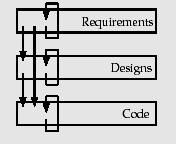 Forward Engineering
	Forward Engineering adalah sebuah proses pengubahan dari abstraksi level yang paling tinggi (Requirement) dan logik ke level design sampai ke level fisik (Code)dari sistem.
Strategi Evolusi
Restructuring
	Restructuring adalah merupakan proses perubahan perangkat lunak yang terjadi pada level phisik(Code).
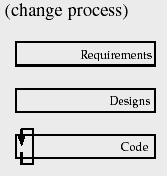 Strategi Evolusi
Redocumenting
	Redocumenting adalah proses revisi terhadap dokumentasi system yang telah ada pada setiap level abstraksi.
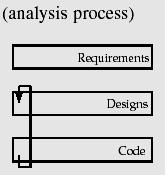 Strategi Evolusi
Reverse Engineering
	Reverse Engineering adalah proses untuk mengindentifikasi sistem yang bermula dari level abstraksi yang paling rendah (misal object code), untuk menghasilkan spesifikasi formal.
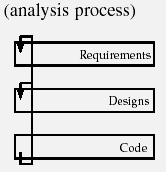 Strategi Evolusi
Reengineering
	Reengineering adalah proses untuk mengindentifikasi sistem yang bermula dari level abstraksi yang paling rendah (misal object code), untuk menghasilkan spesifikasi formal sehingga terbentuk source code baru.
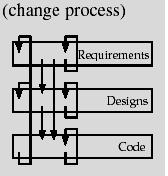 Strategi Evolusi
Roundtrip Engineering
	Roundtrip Engineering merupakan proses untuk menjaga sinkronisasi antara requirements, designs, dan code.
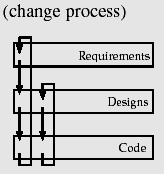 Strategi Evolusi
Retirement
	Retirement adalah proses dimana sebuah perangkat lunak secara keseluruhan sudah tidak dipergunakan kembali (dipensiunkan).
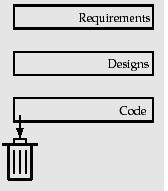 SELESAI...